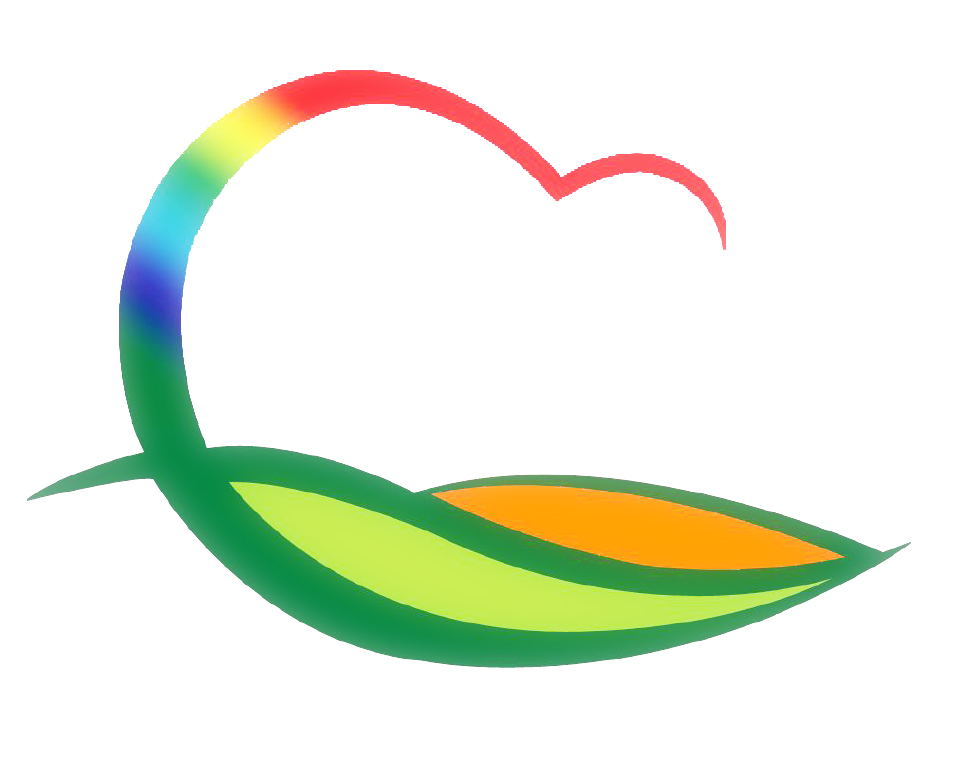 가 족 행 복 과
4-1.  2020년 여성안심 보안관 운영 
4. 1.(수) ~ 11. 30.(월) /  2명 / 영동군 일원
공중화장실 등 몰래카메라 설치 여부 점검 관리
4-2.‘20년 어린이집 기능보강사업 추진
3. 30.(월) ~ 4. 20.(월) / 9개소 / 156,000천원
시설개보수 및 놀이터설치, 사무장비 구입 등
4-3. 레인보우영동도서관 어린이자료실 리모델링 
3.30.(월) ~ 5. 8.(금) / 39,917천원
어린이자료실 가벽 철거 등 공간 재구성
4-4.  코로나19 감염 예방을 위한 조치계획